JU Stakeholder Engagement Webinar NWA Suitability Criteria & System Data
July 27, 2016
Agenda
DSIP Stakeholder Engagement — Timeline
JU files Stakeholder Required Engagement Plan
May 5, 2016  
“the Joint Utilities’ plan for stakeholder engagement progresses on a coordinated pathway that addresses both the Initial DSIP and Supplemental DSIP, and continues after the Initial and Supplemental DSIPs have been filed”
Reforming the Energy Vision (REV) DPS Staff Report and Proposal; 
Order Instituting Proceeding
April 25, 2014
“A Technical Platform Design Stakeholder Process should be designed and launched to facilitate multi-stakeholder engagement and recommendation creation for design parameters and standardization”
Staff Proposal DSIP Guidance
October 15, 2015
“Staff expects a stakeholder engagement process that includes focused technical conferences and discussions to allow each subject area to be appropriately vetted…utilities and other interested parties need to begin to define the stakeholder process.
Q1
2014
Q1
2015
Q1
2016
Q1
2017
2013
2017
Q4
Q2
Q3
Q4
Q2
Q3
Q4
Q2
Q3
Q4
REV Track 1 Order
February 26, 2015
“Staff has convened a
stakeholder effort (Market Design and Platform Technology or MDPT) to identify the necessary functional and business architecture for the DSP and DSP markets, and we direct Staff to continue this process.
Order Adopting DSIP Plan Guidance
April 20, 2016  
“…a meaningful stakeholder engagement process, including focused technical conferences and discussions, will be a critical component of developing the DSIP filings”
Joint Utilities Filed DSIP Stakeholder Engagement Plan
The Final DSIP Guidance envisions the Initial DSIPs and the jointly filed Supplemental DSIP as coordinated vehicles by which “improved future planning and operations will be defined and implemented.”  
The Joint Utilities’ filed a plan for stakeholder engagement on May 2 that is “following a coordinated pathway that addresses both the Initial DSIP and Supplemental DSIP, as well as ongoing engagement.”  
For the Initial DSIPs, each utility convened at least one workshop to engage stakeholders in the context of its specific Initial DSIP filing, and held an informational forum on February 29 focused on system planning.
For the Supplemental DSIP, the Joint Utilities have developed and are implementing a multi-tiered approach to stakeholder engagement that allows detailed discussion on technical topics within the timeline for the development of the Supplemental DSIP filing on Nov. 1, 2016.
It is anticipated that the stakeholder Advisory Group will continue to meet on an ongoing basis in support of future DSIP filings…membership will be reviewed on an annual basis and potentially rotated to ensure representation across the breadth of stakeholders.
The Joint Utilities have retained ICF International to lead stakeholder engagement efforts. ICF brings experience advising prior working groups in NY and facilitating the related stakeholder working groups underway in California. 
Stakeholders specifically pointed to California as an example of a successful model of utility-stakeholder discussions.
DSIP Stakeholder Engagement Objectives
The DSIP stakeholder engagement process is intended to:
Promote utility/stakeholder relations and provide for greater transparency with respect to utility operations and planning 
Allow for adequate vetting of DSIP topics
Utilities/stakeholders expected to collaborate to determine the types, level, amount and format of data and information to be provided.
Stakeholder engagement will continue into the future, beyond the first round of utility DSIP filings. 
Process for stakeholder comment on the DSIP filings will be set forth pursuant to public notice
Supplemental DSIP Engagement Structure
The Advisory Group, an ongoing group, comprised of approximately 15 organizations representative of the breadth of stakeholders that are a party to the proceeding created to guide the engagement process. 
Includes Commission staff, DER providers, public utilities, and organizations representing large customers, residential and small commercial customers, wholesale market and retailers and environmental advocates.
Engagement Groups now through August are intended to foster shared understanding on the technical details and strive toward common ground through discussion and feedback.  The Groups are organized around the topic categories included in the Final DSIP Guidance.
Engagement groups are open to participation by all stakeholders through in-person and virtual meetings
Engagement Conferences in July, August and September open to participation by all stakeholders for the JU to share updates on the various topics in development for the SDSIP and to solicit feedback from stakeholders.
Engagement Process Overview
Stakeholder Engagement Schedule
Jan 2016
Sep
Feb
Mar
Apr
May
Jun
Jul
Aug
Oct
Nov
Dec
2017
DSIP Final Guidance
Initial DSIP Filings
Supplemental DSIP Filing
Advisory Group Mtgs
Initial DSIP 
Stakeholder Engagement*
Distribution Planning**
Supplemental DSIP
Engagement Groups
Grid Operations
Market Operations
Stakeholder
Technical Confs***
*Initial DSIP engagements dates based on individual JU workshop schedule during this period. **ITWG beginning in March, EG begins in May.
*** Stakeholder technical conferences to engage a wider set of participants to inform technical discussions and share Engagement Group results, as needed and in consultation with the Advisory Group…dates TBD.
Source: Plan for stakeholder engagement process as reflected in May 5th DSIP filing
Stakeholder Engagement Opportunities
There are many opportunities to get involved in the Joint Utilities Stakeholder Engagement Effort

Conveniently participate in Engagement Group Meetings in person or through webinar access 
Engagement Group Schedules can be found at jointutilitiesofny.org/engagement-groups 
Attend a stakeholder engagement session in July, August and September
Visit the Joint Utilities of New York website to learn more about the JU stakeholder engagement effort and potential opportunities for involvement: www.jointutilitiesofny.org 
Email us at info@jointutilitiesofny.org for additional information or with questions and concerns
Distribution System Planning Engagement GroupNWA Suitability
Distribution System Planning Engagement Group Charter
Purpose: Explore common ground in approaches regarding the evolution in planning the distribution system in New York as Distributed Energy Resource (DER) penetration increases and as the market evolves, in order meet customers’ needs and public policy goals. Will include a uniform methodology for calculating hosting capacity and to increase hosting capability, a move toward probabilistic planning, a plan for optimization improvements that will result in a more efficient interconnection process.
Topics and Scope: Suitability Criteria for Non-Wires Alternatives (NWAs); Hosting Capacity
Suitability Criteria for Non-Wires Alternatives
Determine a set of appropriate criteria for project applicability including risk and design standards
Discuss which types of needs (examples: load relief, reliability) can best be met through NWA solutions, and which may present less opportunity for DER-led solutions. 
Understand the what and why of grid needs 
Describe how these factors, project characteristics and timelines to completion affect NWA suitability.
Explore the dimensions of projects, including traditional and alternative cost and fit parameters, and whether there are threshold levels that indicate NWA suitability.
Hosting Capacity
Discuss methodological approaches and data inputs for determining hosting capacity, and which are appropriate for which systems in New York.
Describe how these answers differ for radial and network systems.
Discuss the potential evolution of methodology in terms of modeling and data requirements, the outputs that can be derived from the analysis, and the uses of those outputs.
Review different models and approaches to calculate and publish hosting capacity 
Discuss potential solutions to increasing hosting capacity (e.g. storage)
Develop timeline to implement.
Themes and Input on NWA Suitability
Projects can be categorized into those suitable for NWA 
Well-designed NWA suitability criteria can be valuable and allow utilities and solutions providers an efficient way to engage NWA
NWA suitability can be guided by criteria related to the type of work, the timeline of the need and the size of the solution. Load relief projects and some subset of reliability projects are likely to provide the best opportunities for NWAs to compete
Planning on the distribution system can evolve to explicitly consider infrastructure projects needed to meet other requirements, such as public policy, and other goals not tied to the current planning design criteria. To the extent that these become planning guidelines, they can be incorporated as NWA suitability categories
The planning process will continue to evolve as information  improves and experience with technology and markets are gained
Suitability Criteria for Non-Wires Alternatives
Suitability Criteria for NWAs
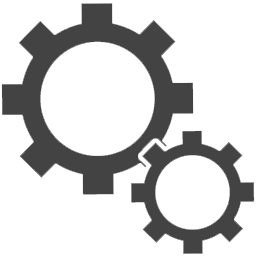 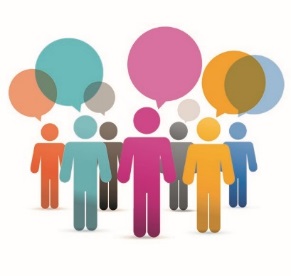 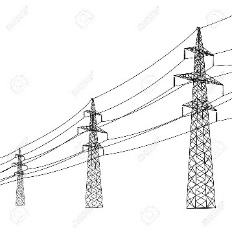 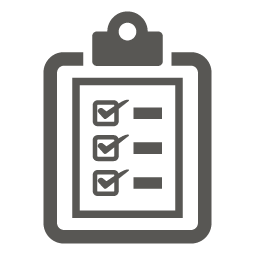 BCA Evaluation &
Procurement
Identify System Needs
Competitive Solicitation
NWA Suitability
Identify system needs (load relief,  reliability enhancement, asset aging, damage failure  etc.) suitable for NWA solutions
Assess timing of need
Assess cost and size of project
Evolving criteria
NWA Suitability
NWA Suitability Guide
Distribution Planning Determination of Need
NWA Suitability / Project Type
Project Lead Time
Cost of Utility Solution
Procurement
Procurement
Large
Small
suitability criteria for discussion
Drivers for Evaluating Project Type Suitability: Load Relief
suitability criteria for discussion
Project Type Suitability: Reliability and Resiliency
suitability criteria for discussion
Project Type Suitability: New Business
suitability criteria for discussion
Project Type Suitability: Asset Condition
suitability criteria for discussion
Project Type Suitability: Damage Failure
suitability criteria for discussion
Project Type Suitability: Public Requirements
suitability criteria for discussion
Project Type Suitability: Non-T&D Infrastructure
suitability criteria for discussion
Timeline Suitability: Solicitation + Implementation
Drivers for Evaluating Timeline Suitability:
Timeline Suitability is recommended to make sure there is sufficient time to conduct a NWA solicitation and implement the chosen solution before the need date.
Evaluation Criteria for Timeline Suitability
NWA suitability depends on both the RFP lead time and the implementation time for the chosen solution. The RFP and implementation time needed for different NWAs vary depending on technologies, project size and complexity, customer demographics etc.
The RFP lead time is the amount of time needed to carry out a competitive solicitation for the NWA. The RFP solicitation process involves RFP development, proposal collection and review, purchasing process, board approvals and contracting. NWA solicitations typically take between 9 and 20 months. 
The Implementation time for the chosen solution is also a function of the scale and complexity of the project. The time for NWA implementation is typically 20 to 40 months. 
Based on recent experience, the minimum amount of lead time before the required system need is around 30 to 60 months.
Experience conducting RFPs and implementing DER solutions can help to achieve greater efficiencies, and provide opportunities to revise this timeline suitability criteria
suitability criteria for discussion
Cost Suitability
Drivers for Evaluating Cost Suitability:
Minimize the time and resources that DER providers must allocate to responding to solicitations for needs where the utility solution is inexpensive and the likelihood of a non-wires solution to be cost effective is low.
Minimize the opportunity cost associated with such solicitations. 
Evaluation Criteria for Cost Suitability
A cost floor can help to identify where there is limited potential for NWA’s to be cost effective and focus on those utility projects of sufficient scale to be good candidates for NWAs
A nominal figure (e.g. $1 million) can be used as guidance with respect to NWA suitability but not applied as a bright line test
This floor could be updated regularly and will be company specific.
Expanded discussion on job types: larger job type
Larger job type: with typical lead time > 2 years to design and construct 
Cost of project is typically higher. (>1 million?)  Geographic footprint is likely to cover a larger area.
Key points and future discussion:
Would this correlate to a larger load relief (kW or MW level) need that would typically suit NWA options with longer time frame to implement 24-36 months?
Tied to applicability (subtransmission feeder overload, distribution transformer overload, area load pocket with multiple circuit overloads being resolved in same projects, reliability)
Other thoughts?
Expanded discussion on job types: smaller job type
Smaller job type: with typical lead time 9 months to 2 years to design and construct
Cost of project is typically lower.  Geographic footprint is also likely to cover a smaller area than a large project. (<1 million?)
Key points and future discussion:
Would this also probably correlate to a smaller load relief (kW or MW level) need that would typically require a NWA options with shorter time frames to implement?
Tied to applicability (distribution feeder circuit overload with conductor upgrade, local reliability project to upgrade wire due to poor SAIFI and CAIDI numbers, low voltage cable upgrade due to local load?)
Future smaller scope projects might include - new business, service upgrade, power quality and/or CVR. 
Other thoughts?
Distribution System Planning
Ending notes
Load relief and a subset of reliability projects represent the greatest opportunities for NWAs to defer or eliminate the need for traditional utility investments.
The design of cost suitability criteria could function as a pivot point which incorporates the influence of project types and timeline to NWA suitability and differentiates them by applying various cost floors.
These NWA suitability criteria will include NWA solicitation into companies’ planning process as a routine (not ad hoc) component and serve as an indispensable linkage between the processes of distribution system planning and DER procurement. 
Utilities’ planning procedures will be improved to reflect the Non-Wires suitability criteria and more transparency of grid needs and planned investment will be added to the process to ensure equity in identifying opportunities for NWAs to defer or replace traditional infrastructure investments.
The NWA suitability criteria will also be evolving as utilities’ planning process improves and experience with technology and markets are gained.
Stakeholder Presentations on NWA Suitability
Advanced Microgrid Solutions
Acadia Center
Borrego Solar
Enbala
EnerNOC
Exelon
NRG
Schneider Electric
SolarCity
Beyond NWA – DSIP Planning process
Topics Beyond NWA Suitability – DSP Planning
DER Forecasting, Probabilistic Planning Methodologies, Load Flow Analysis and Hosting Capacity: Components of Distributed Systems Planning can impact assessment of NWA requirements. 
Value of D: Calculating the Value of D component will evolve out of the related proceedings.
Value of D: Will not deal with a specific non-wire alternative.
Beyond NWA – Market operation process
Topics Beyond NWA Suitability – DER Sourcing
Implementation of NWA Criteria: Move to DER procurement based on an identified need.
Precertification: Pre-certification of solution providers to speed procurement and implementation. 
Customer Engagement and Advertising: Procurement and implementation of small local NWA projects. 
Address Attributes and Capabilities not suitable for NWA: Load leveling, environmental compliance, flexibility, etc.
NWA Suitability Q&ACo-led by William Acker (NY-BEST) & Tom Mimnagh (Con Edison / O&R)
Grid Operations Engagement GroupSystem Data
Grid Operations Engagement Group Charter
Purpose: Explore JU common approaches for continued secure, safe and reliable operation of the distribution system under increased penetration of Distributed Energy Resources (DER) while enhancing DER participation opportunities and move towards a future utility role as Distributed System Platform (DSP).
Topics and Scope: System Data; Monitoring and Control; NYISO/DSP Interaction and Coordination.
NYISO/DSP Interaction and Coordination
Describe the extent to which retail and wholesale operations are currently coordinated within existing programs.
Explore the evolution in assumptions necessary to align ISO and DSP operations.
Determine whether further analysis of DER is necessary for more accurate estimation of DER contribution to serving grid needs for planning and operations.
Explore the visibility required for DER on the distribution system for the ISO to accurately reflect and align their forecasts
System Data

Discuss the type of system data that the stakeholders would require to make investment decisions on the NY grid
Identify the highest value information for DER providers to make effective decisions
Identify the granularity of the information required for specific planning and analysis purposes
Identify the frequency of the information required
Discuss methods for overcoming limitations related to security and confidentiality 
Discuss the process for providing value added information to stakeholders
Monitoring and Control

Determine monitoring requirement of DERs 
Explore the impact of DERs on real-time operations of the grid that include scheduling, operation and dispatch
Explore potential control signals to align NYISO and DSP generation or needs for load reduction.
Discuss standards and protocols for DER aggregation
 Discuss DER response to emergency and contingency events.
Emerging Themes from Engagement Group System Data
DER providers expressed a desire for the JU to provide detailed and granular system data, and as frequently as possible to support integration of possible DER solutions
DER provider system data requests range from more general criteria of needing the right data to enable the provider to plan for, site, and operate to significantly more comprehensive, highly detailed, very granular requests with rationales for the use of the data
JU data availability varies by individual utility, system configuration, technologies employed, and planning needs
The individual utilities currently do not collect all of the data requested by DERs, nor at the level of detail or frequency requested
Individual utilities have a significant amount of system data in a variety of formats in filings with the PSC and in various planning documents, for example in individual utility PAR documents filed with the PSC.  Some of this data is machine readable This data is not all in machine readable formats
Individual utility DSIP filings do provide indications of what data is available and where it is available, and in some cases provide the data
Given non-disclosure agreements, the JU are generally more comfortable providing the available system data to DER providers
The JU have noted that in addition to providing system data to DER providers, safe and reliable grid operation for which they are responsible will necessitate sharing of information and data from DER providers, and that in general the data requested is driven by the specific DER resource(s) connected to the grid
Emerging Themes from Engagement Group System Data
General  agreement that data security and confidentiality are legitimate considerations accompanying provision of some system data
System data availability can enable malicious actors to attack physical infrastructure or engage in targeted cyber attacks that damage equipment or compromise service reliability, safety, and resilience
Availability of some types of system and planning data may reveal confidential business plans of key utility customers, and therefore utilities may have business confidentiality reasons to temporarily withhold certain types of data that may be available at another time
The EG discussed models and protocols for sharing system data to vetted stakeholders but no consensus was reached on how to make data available while still ensuring data security
General agreement that enhancing the transparency of modeling or planning methodologies may reduce the need for specific data request
General agreement that system data collection and provision will be an evolving process over time as the individual utilities make various capital and other investments to collect and standardize data
Emerging Themes from Engagement Group System Data
General agreement that DSPs are responsible for system planning and maintaining the reliability, resilience, and safety of the grid, while providing opportunities for DER providers to connect to the grid and offer services
In response to DER provider requests for some data, understanding the need behind the data request can facilitate the JU in responding.  
In some cases specific data requested my not be available, may not be available at the level of detail requested, or at the frequency requested.  Understanding the driver behind the request may enable the JU to provide alternate data or information to support the intent behind the specific request
Emerging Themes from Engagement Group System Data
General agreement that JU may provide value-added services or information to DERs
Definition of ‘value added’ information and services is not firm at this time.  
The PSC has encouraged utilities to seek additional revenue streams, and value added information or services may be responsive to PSC intent.  
Stakeholders, particularly DER providers, have concerns that much of the data they request could be viewed as ‘value added’ and subject to a price in order to obtain it
There was a general agreement that what is considered “value added” information at one point in time may at a later point evolve into ‘routine’ data or information
Discussion of pricing ‘value added’ information or services revolved around a cost basis and a market basis.  It was agreed that both bases could be used depending on the data, information, or service requested
DER providers would like some level of predictability with respect to what data, information, and services would be considered “value added” and what the price would be
The JU are currently considering approaches on this issue and are not yet able to provide this information
Current/Near-term Data Availability
Circuit Related Information
Stakeholder Presentations on System Data
EnerNOC
NRG Energy
Cypress Creek
SolarCity
Environmental Defense Fund
System Data Q&ACo-led by Doug Ellman (SolarCity) & Damian Sciano (Con Edison / O&R)
Wrap-up
Thank you for joining us!
Please contact info@jointutilitiesofny.org 
or 
visit our website www.jointutilitiesofny.org for more information